VII Всероссийский конкурс фоторабот «Летнее вдохновение»(дети дошкольного возраста)	«Детские улыбки»
МОУ детский сад общеразвивающего вида с приоритетным осуществлением физического развития воспитанников  п. Судоверфь "Солнышко"
Сухова О.Ю. воспитатель  первой квалификационной  категории
Васильева Н.В. воспитатель
Нет в мире ничего милей
 Улыбки наших малышей!
 Она нежна, чиста, красива,
 Причудлива, добра, игрива!

В ней  чувствуешь тепло и свет,
 И в мире больше такой нет!
 В улыбке каждого дитя
 Своя изюминка, игра. 

Ради улыбки надо жить
 И каждый светлый миг ценить.
 Добро творите для детей!
 Что может быть еще важней?
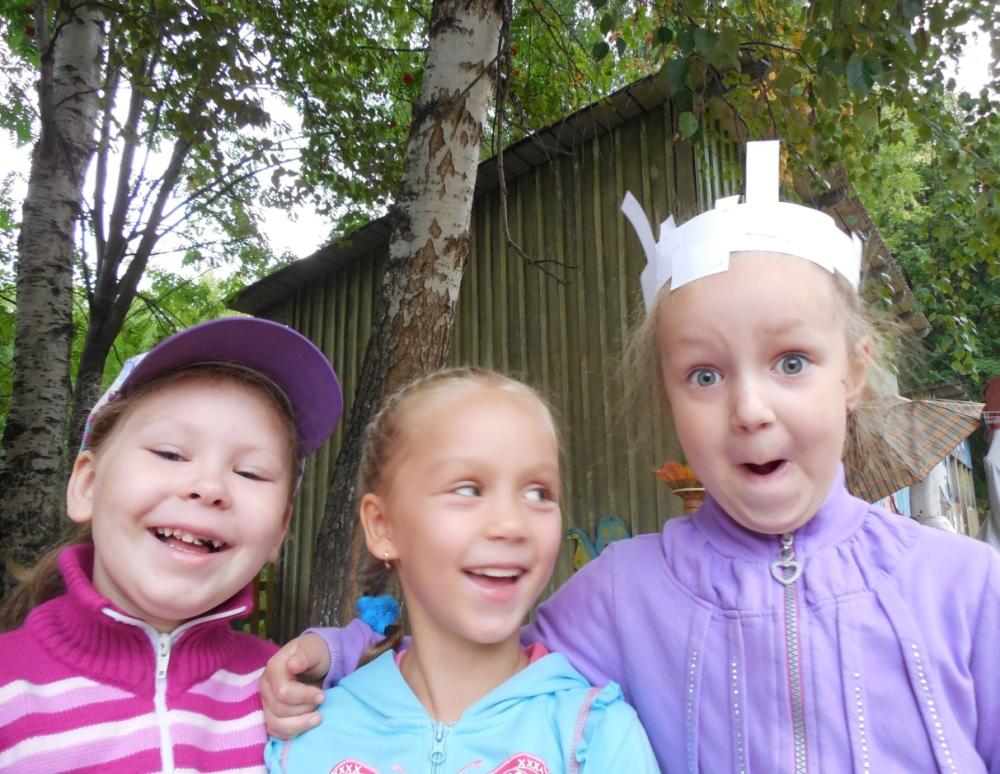 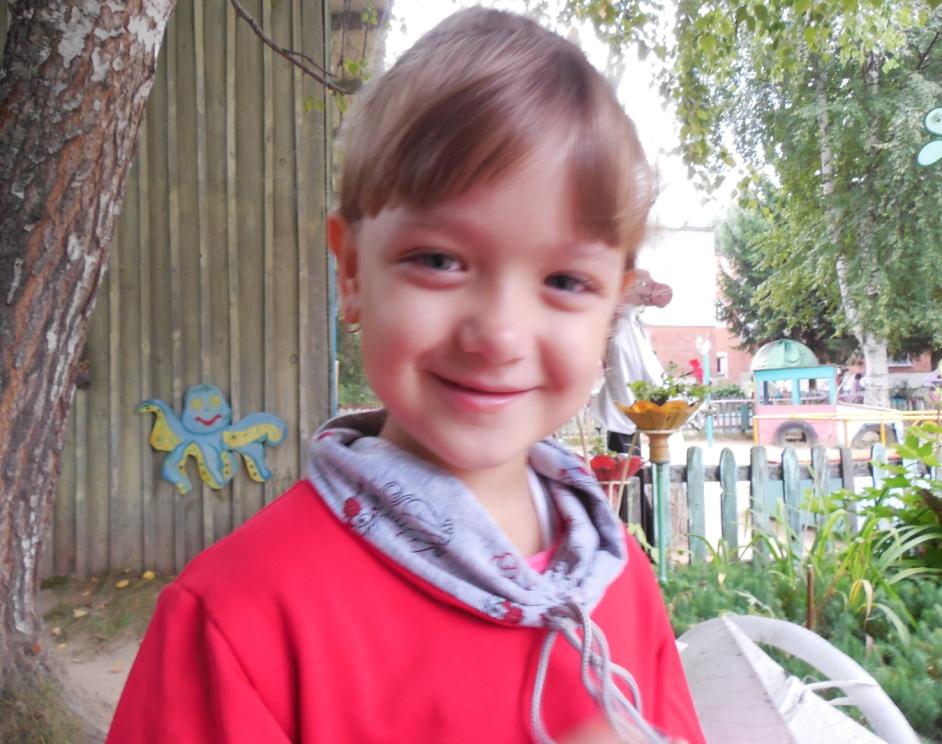 Улыбки словно ласточки летят!
 Прекрасны эти детские улыбки.
 И для людей невинный детский взгляд
 Желаннее, чем яркие открытки.

 Мы детям лучшее все в жизни отдаем.
 Для них не жалко ничего на свете.
 А нам взамен улыбок детских сонм.
 Раскрасит радугой счастливую планету.

 Да, дети дарят счастье, радость, смех..
 И слезы умиления до колик
 В моих глазах стоят. Но, счастлива вполне
 Да! Иногда бывает и такое!
Давайте улыбаться просто так,
 Улыбки раздавать случайным людям.
 Что б не за грош, и не за четвертак,
 А просто так им улыбаться будем!
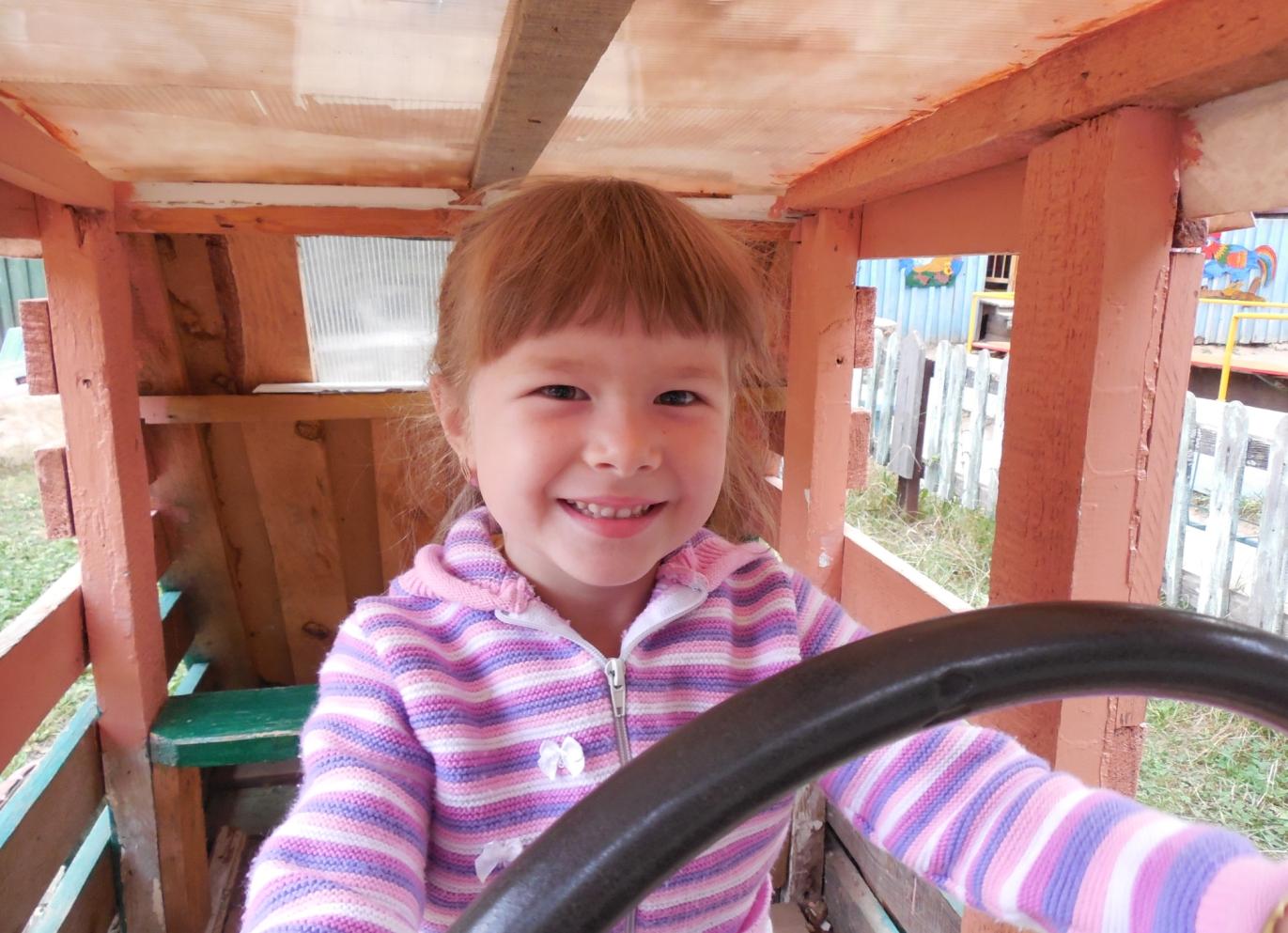 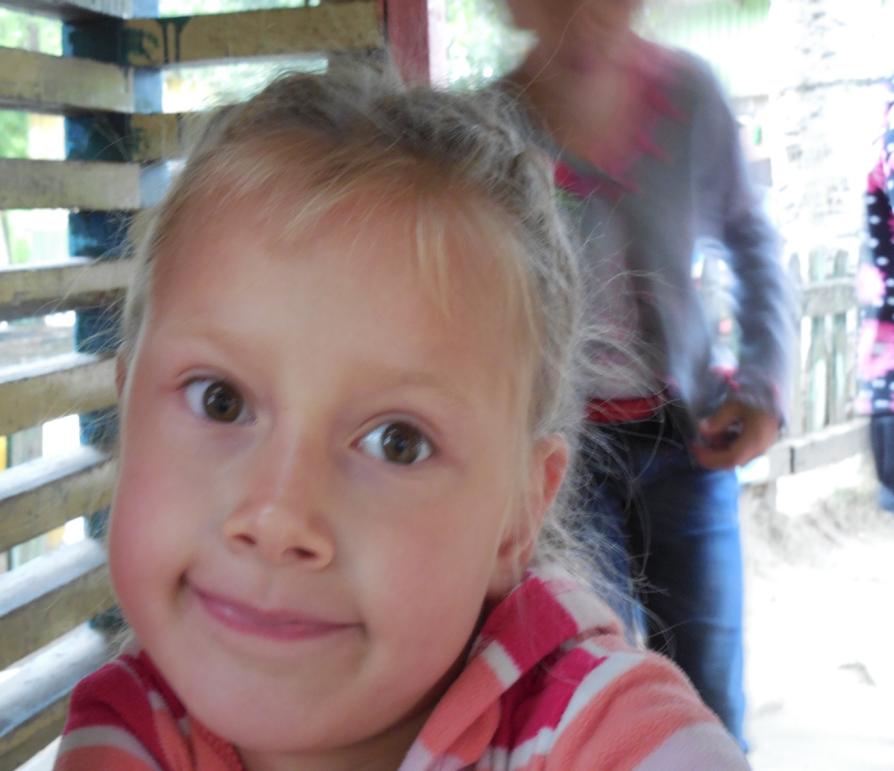 Подари мне улыбки свет 
Чтобы стало в душе теплее
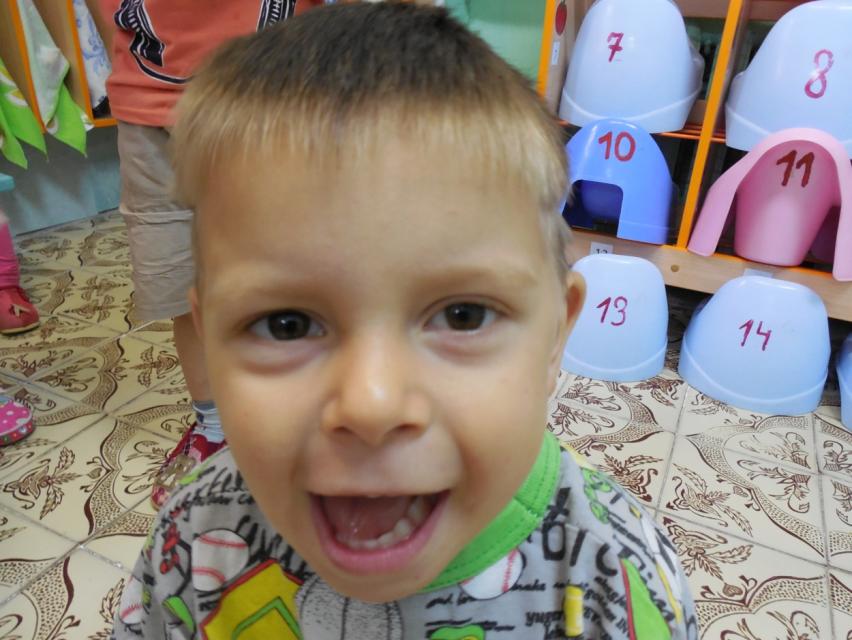 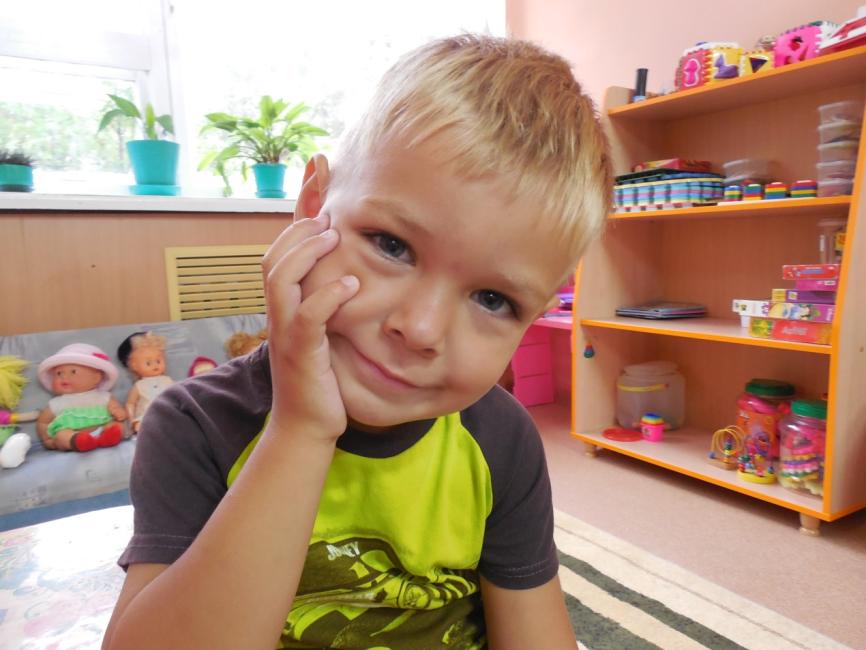 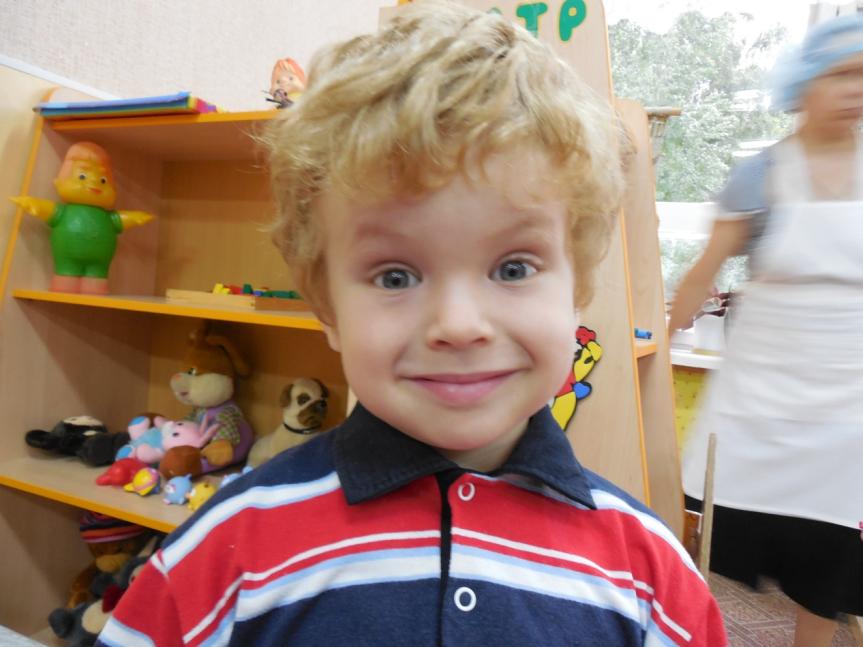 Я улыбки собираю! 
 Как побольше накоплю, 
 То не прячу, не скрываю, 
 Все обратно раздаю.
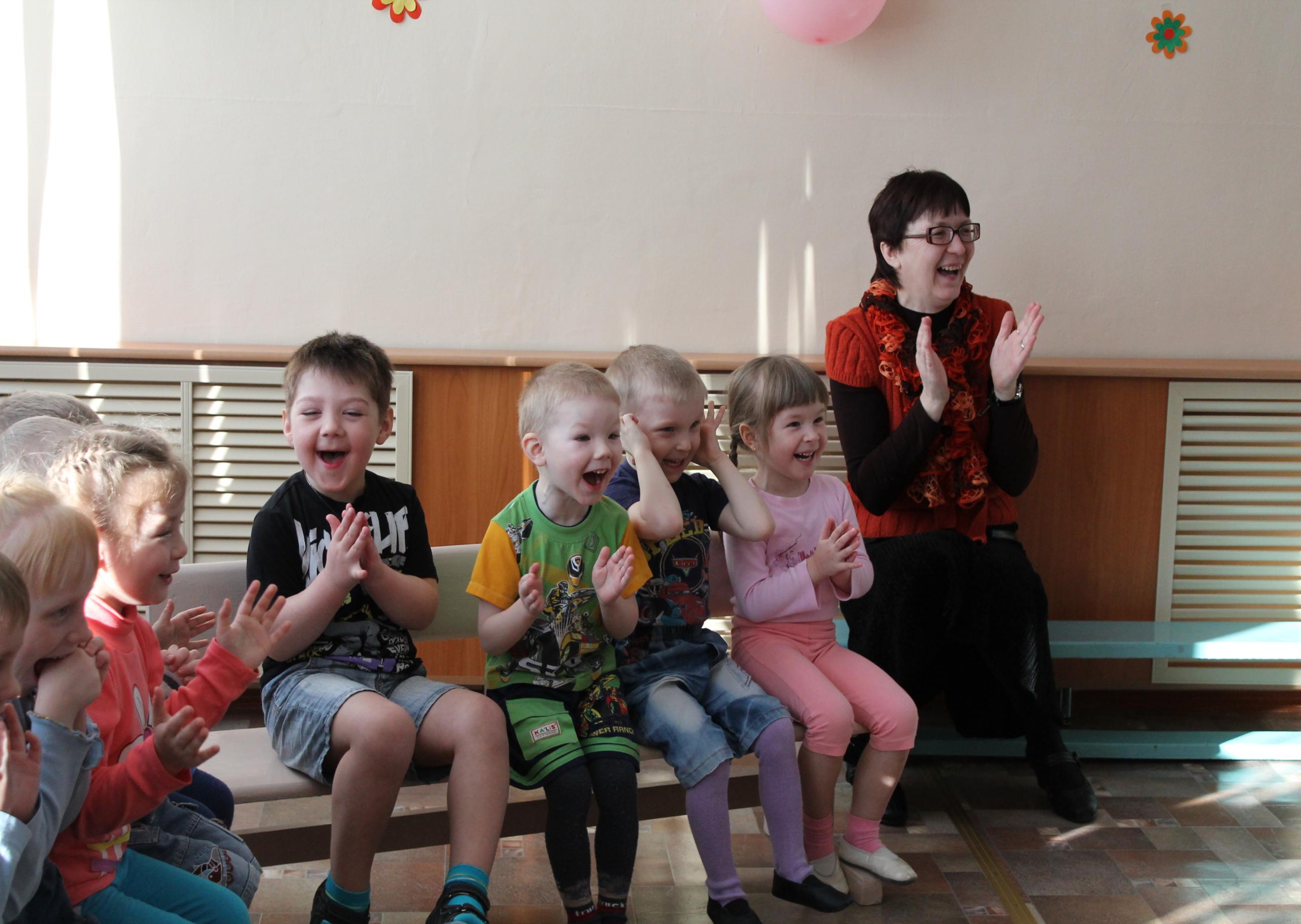 Я подарю ТЕБЕ улыбку
 И пусть летит она по свету.
 Вдруг, словно золотую рыбку
 Поймаешь ТЫ улыбку эту! ... »
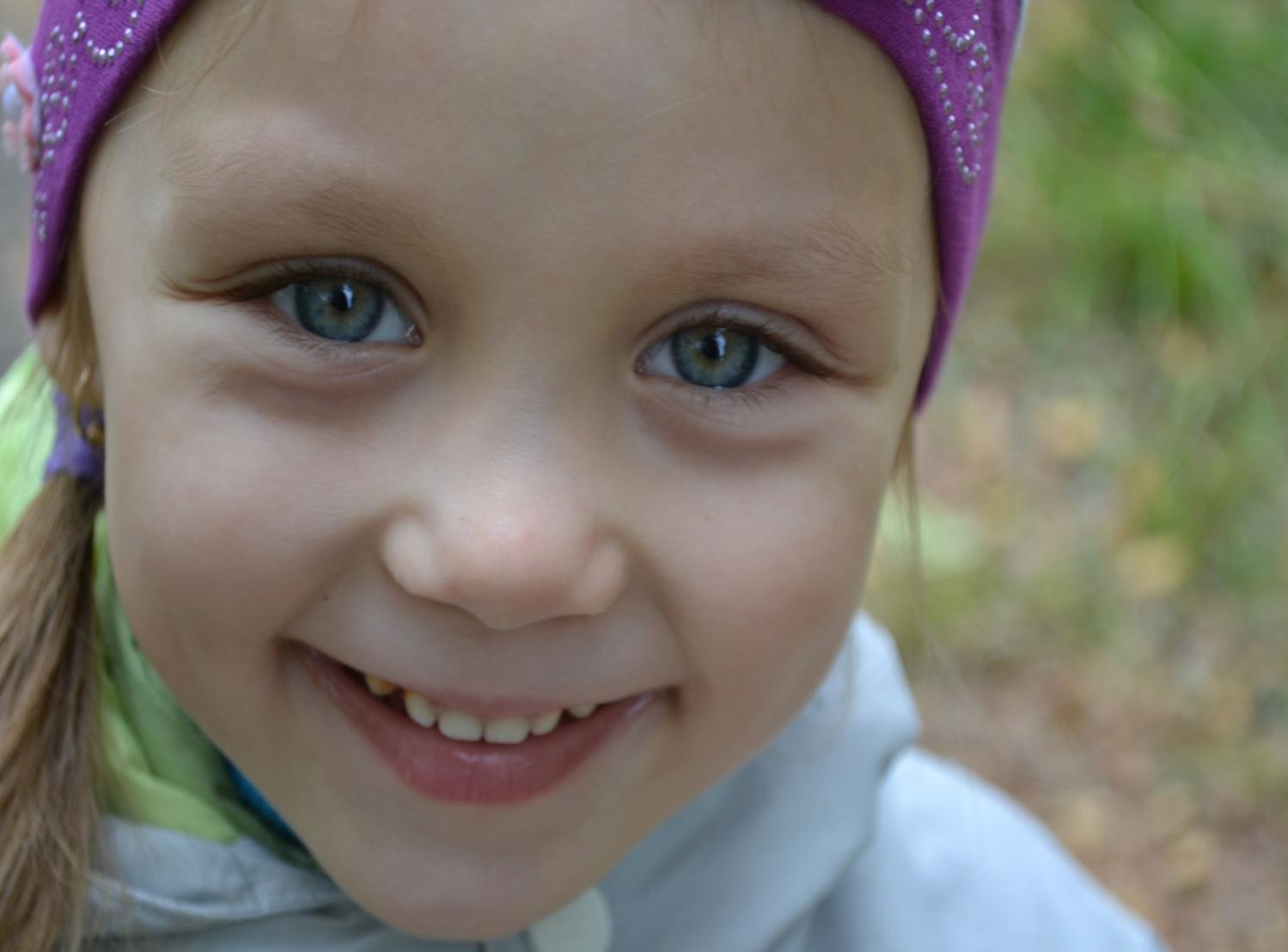 Просыпаясь улыбаюсь Солнцу, Небу и Земле! 
 Жизнь прекрасна! 
Жизнь чудесна!
 Люди улыбнитесь
мне!!!
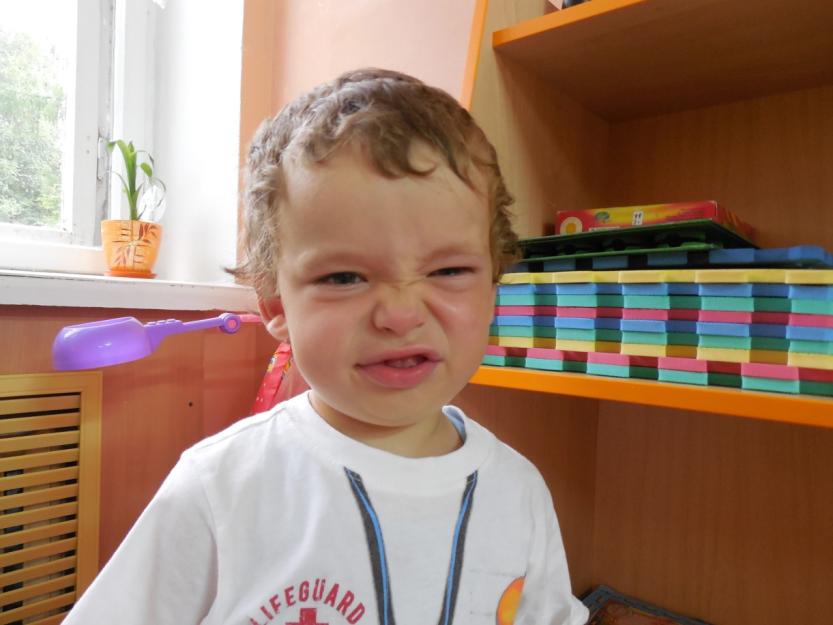 Есть у радости подруга
В виде полукруга.
На лице она живет: 
То куда-то вдруг уйдет, 
То внезапно возвратится.
Грусть-тоска ее боится.
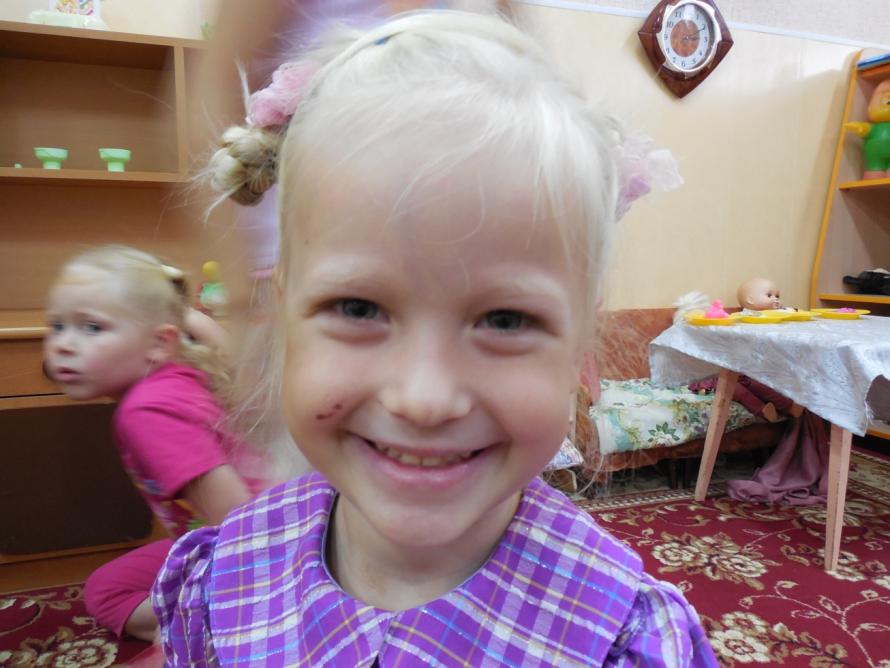 «Улыбка»
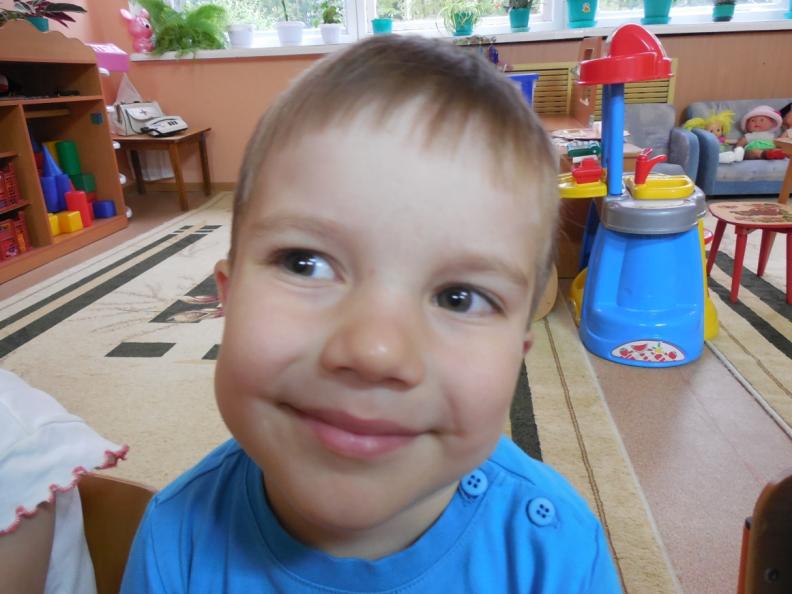 Вы  чаще, детки, улыбайтесь,
Даря нам радость и весну.
И этим миром восхищайтесь. 
Даря улыбку нам свою.
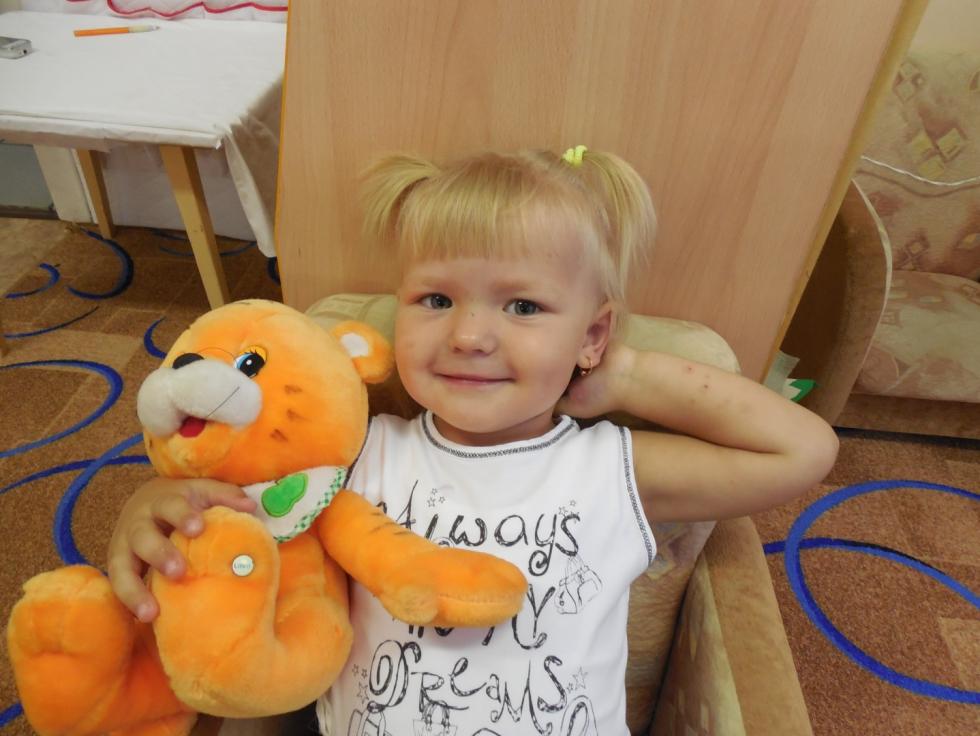 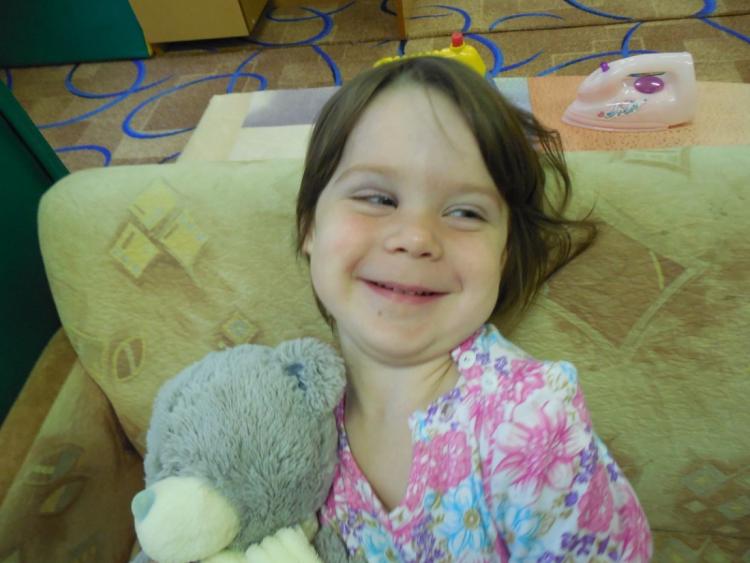 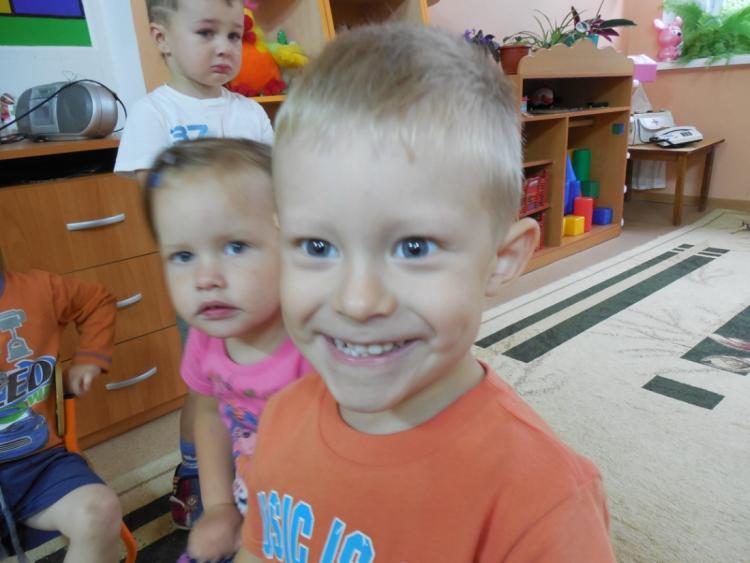 Твоя улыбка , греет душу,
На сердце от нее легко.
И даже в холод, лед и стужу,
И даже в дождик не послушный,
Она подарит всем тепло.
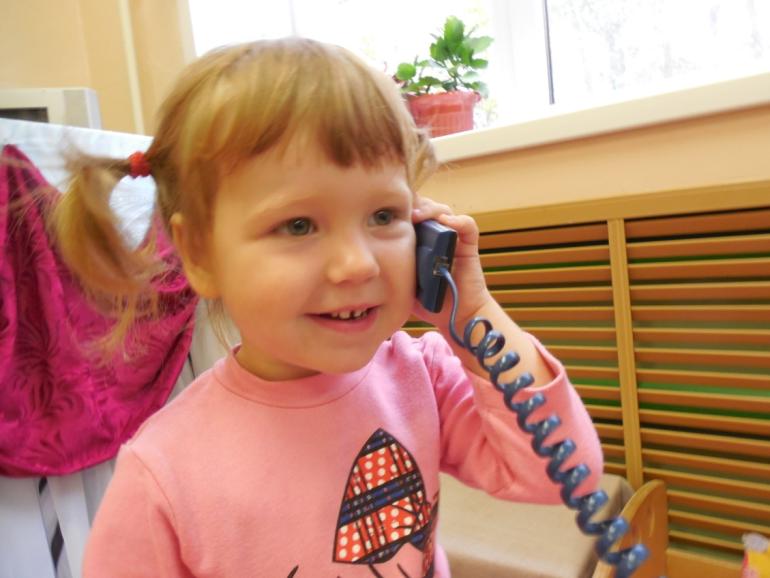 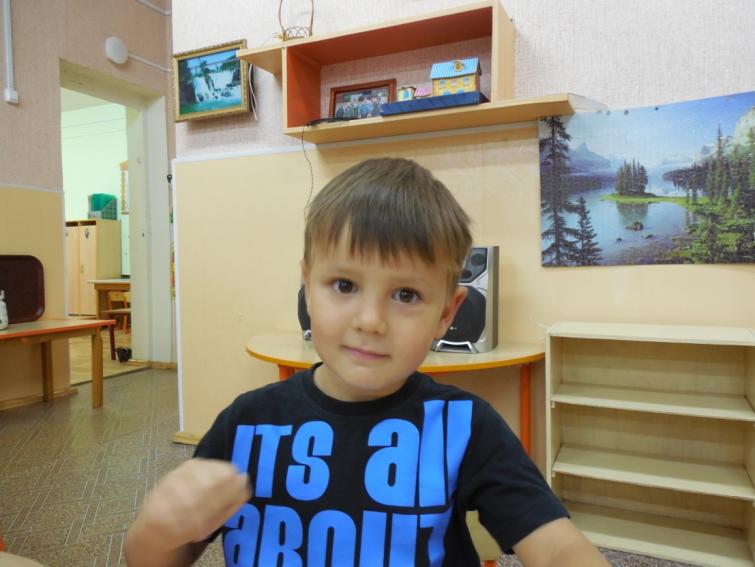 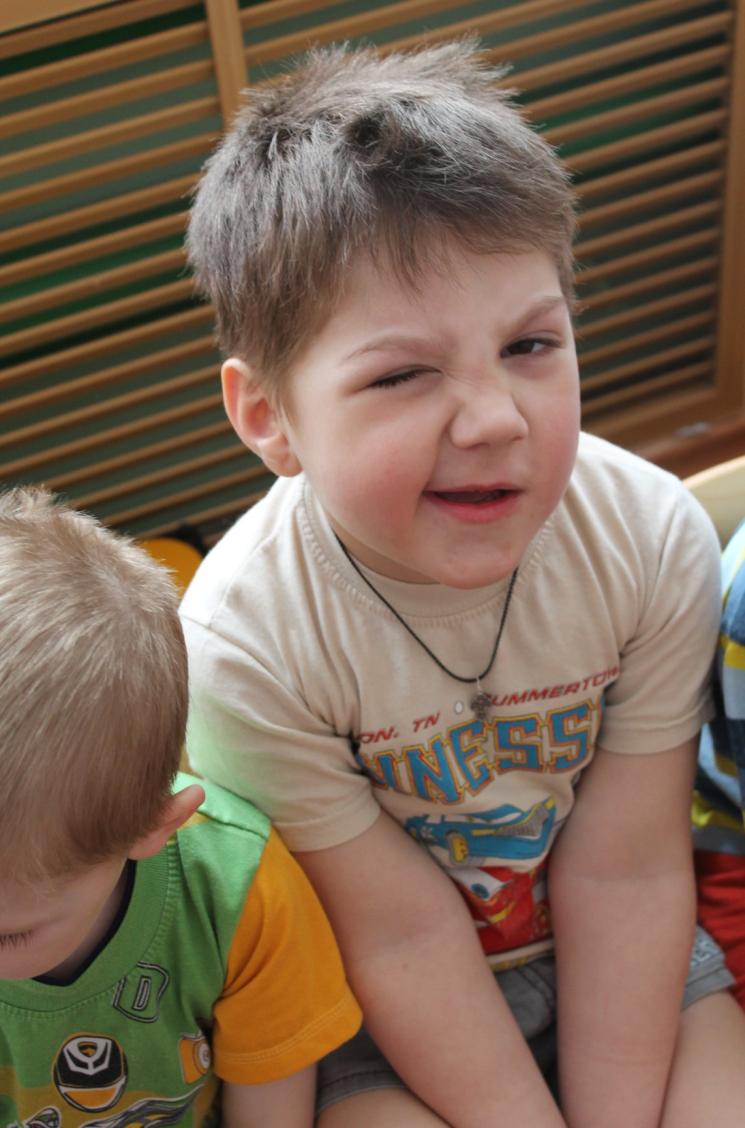 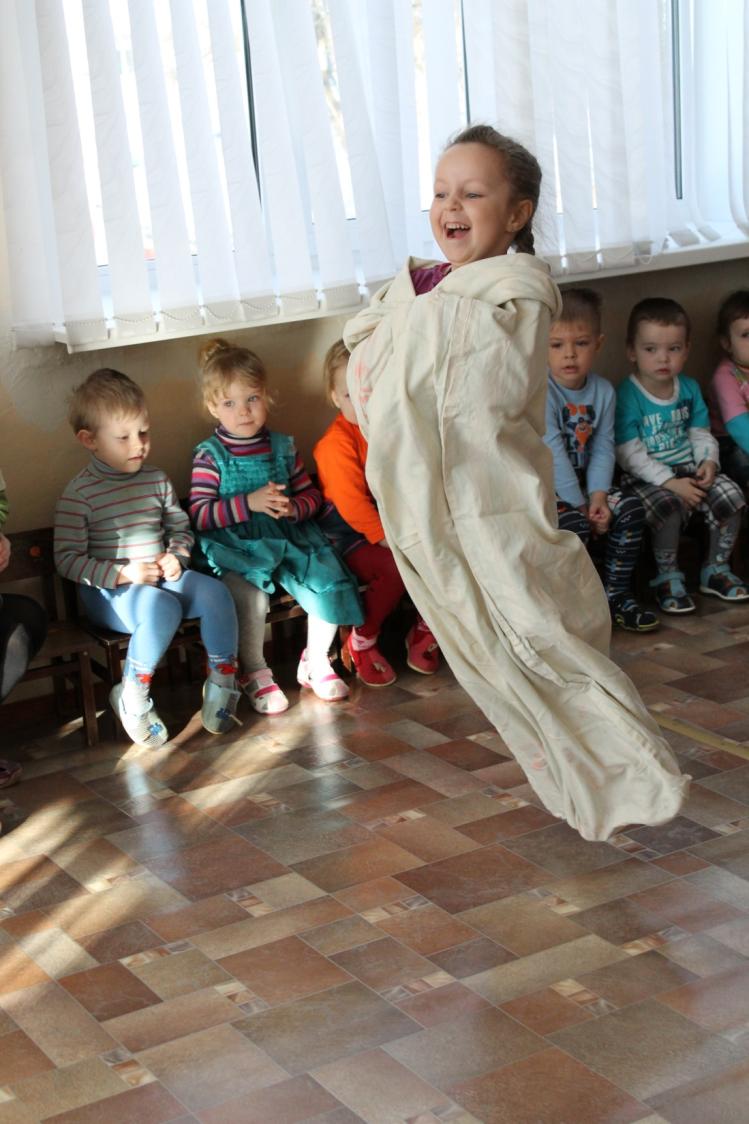 Ты не грусти, а улыбайся,
 Смотри на вещи веселей,
 И от меня ты не скрывайся,
 Со мной ведь жить всегда смешней!
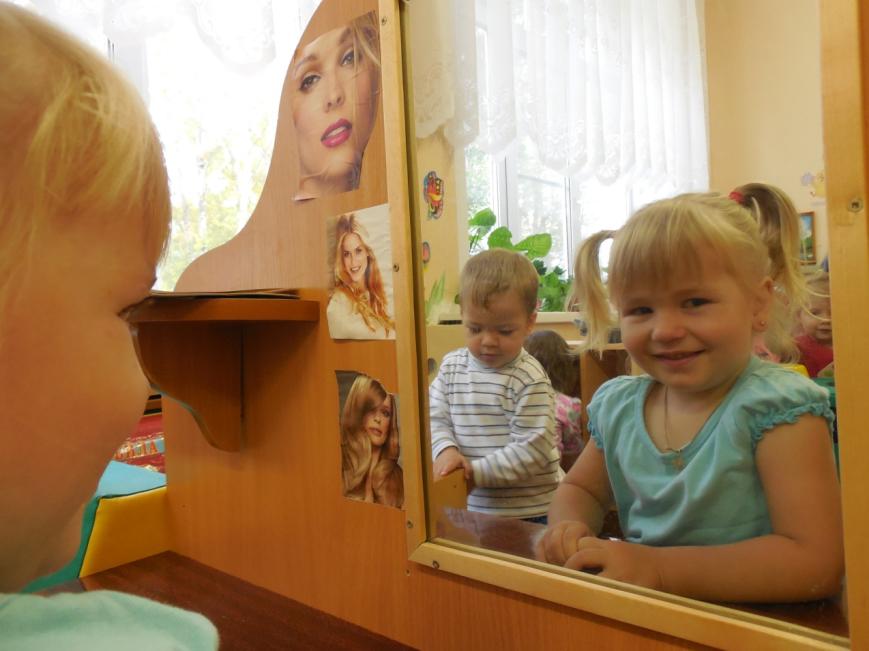 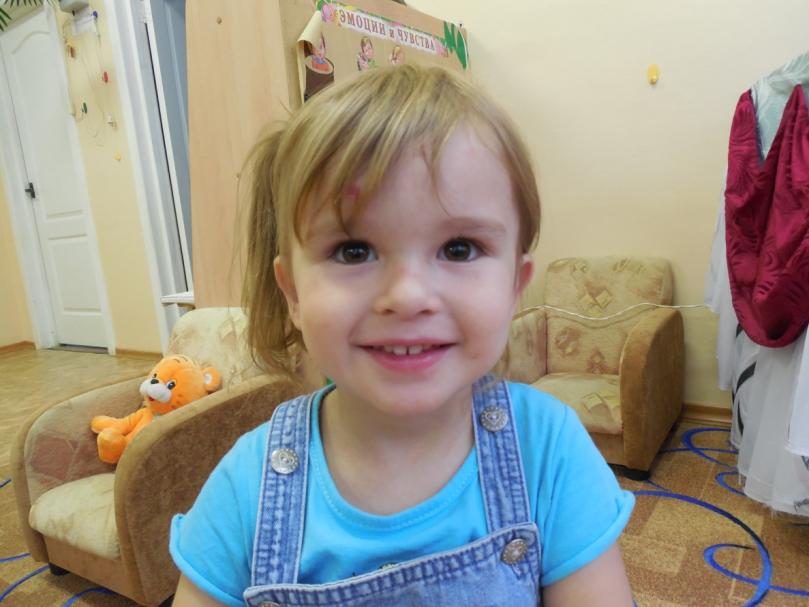 Проснувшись утром, не ленись.
 Себе лукаво улыбнись!
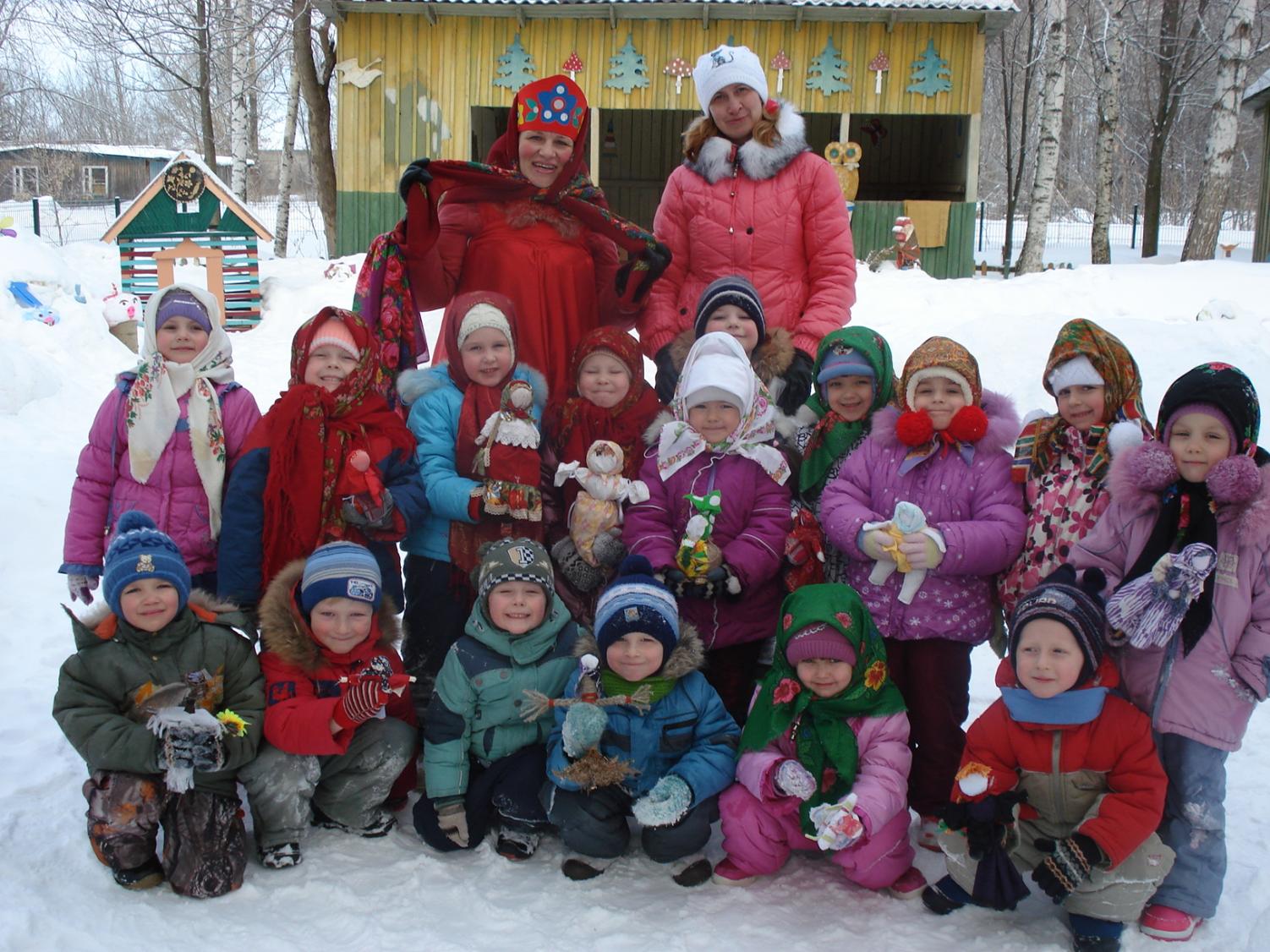 Мы ходим по улицам, глазами встречаемся,
 С прохожими разными, порой улыбаемся,
 И если в ответ улыбаются лица,
 Улыбка на сердце твоем сохранится,
 
Дарите друг другу тепло и улыбки,
 Прощайте обиды, чужие ошибки,
 Улыбка бесценна, не стоит награды,
 Всего лишь улыбка и вам будут рады…